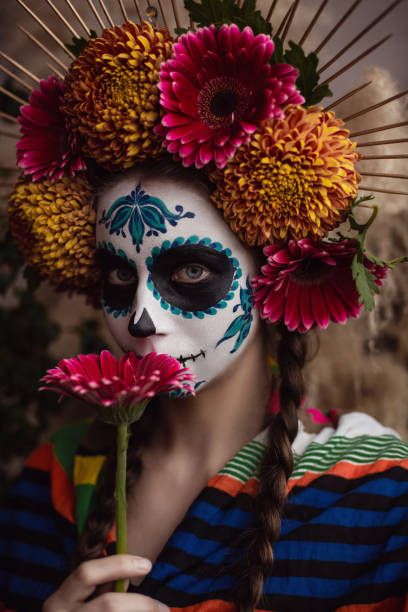 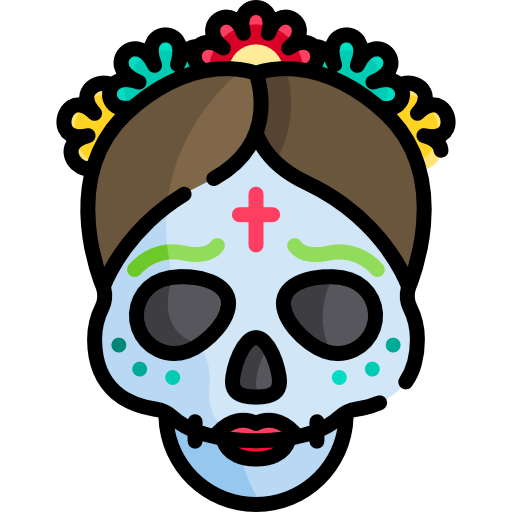 THE CATRINA
Free Template
Here starts the presentation
slidesppt.net
[Speaker Notes: slidesppt.net]
“This is a quote, words full of wisdom that someone important said and can make the reader get inspired.”
—SOMEONE FAMOUS
TABLE OF CONTENTS
01.
02.
MERCURY
SATURN
Describe the topic of the section here
Describe the topic of the section here
04.
03.
MARS
JUPITER
Describe the topic of the section here
Describe the topic of the section here
[Speaker Notes: slidesppt.net]
WHOA!
This could be the part of the presentation where you can introduce yourself, write your email…
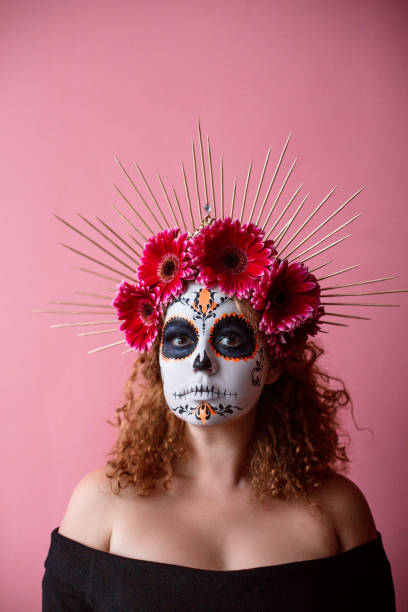 01.
MERCURY
You can enter a subtitle here
[Speaker Notes: slidesppt.net]
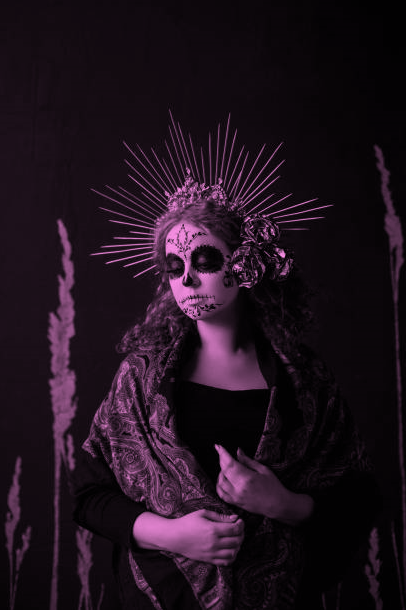 Do you know what helps you make your point clear? Lists like this one:

They’re simple 
You can organize your ideas clearly 
You’ll never forget to buy milk!
 
And the most important thing: the audience won’t miss the point of your presentation
THE SLIDE TITLE GOES HERE!
DIVIDE THE CONTENT
MERCURY
VENUS
Mercury is the closest planet to the Sun and the smallest one in the Solar System
Venus has a beautiful name and is the second planet from the Sun. It’s terribly hot
[Speaker Notes: slidesppt.net]
YOU COULD USE THREE COLUMNS
SATURN
MARS
JUPITER
Despite being red, Mars is a cold place
It’s composed mostly of hydrogen and helium
It’s a gas giant and the biggest planet
A PICTURE ALWAYS REINFORCES THE CONCEPT
Images reveal large amounts of data, so remember: use an image instead of long texts
[Speaker Notes: slidesppt.net]
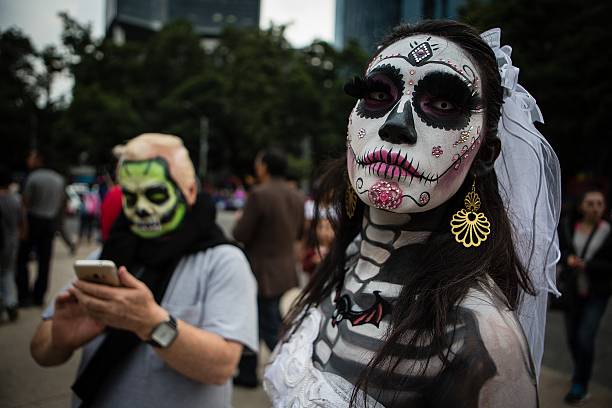 02
SECTION
You can enter a subtitle here
A PICTURE IS WORTH A THOUSAND WORDS
[Speaker Notes: slidesppt.net]
REVIEWING CONCEPTS IS A GOOD IDEA
MERCURY
VENUS
MARS
It’s the closest planet to the Sun
Venus has a beautiful name
Despite being red, it’s a cold place
JUPITER
SATURN
NEPTUNE
It’s the biggest planet of them all
It’s the ringed one and a gas giant
It’s the farthest one from the Sun
FOUR COLUMNS
MERCURY
MARS
Smallest and closest planet to the Sun
Despite being red, Mars is cold
VENUS
SATURN
Venus has a beautiful name, but is very hot
It’s the ringed one and a gas giant
[Speaker Notes: slidesppt.net]
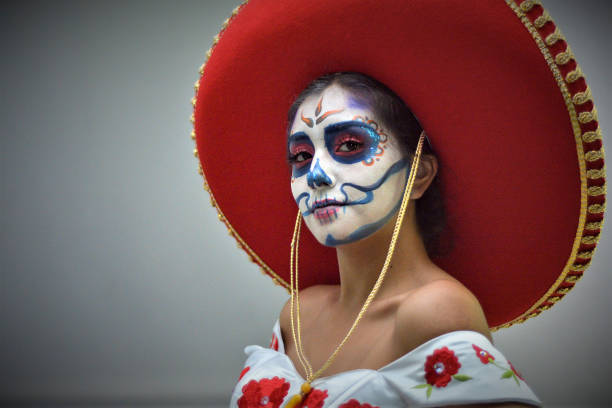 MERCURY
Closest planet to the Sun 
Smallest one in the Solar System
JUPITER
A gas giant
Biggest planet in the Solar System
TWO COLUMNS
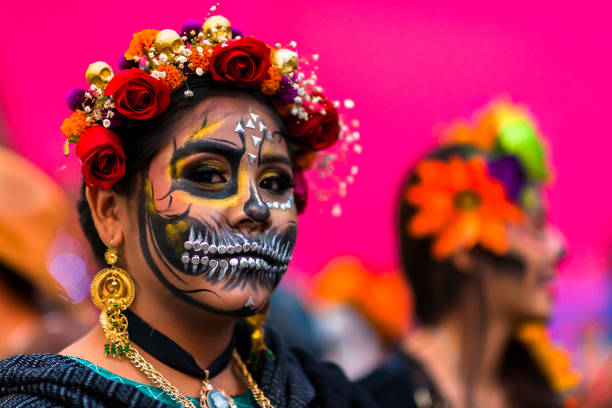 AWESOME WORDS
[Speaker Notes: slidesppt.net]
333,000
24h 37m
386,000 km
Earths is the Sun’s mass
Is Jupiter’s rotation period
Between Earth and the Moon
A TIMELINE WORKS FINE
DAY 3
DAY 1
Jupiter is the biggest planet of them all
Mercury is the closest planet to the Sun
DAY 2
DAY 4
Despite being red, Mars is a cold place
Venus has a beautiful name, but it’s very hot
[Speaker Notes: slidesppt.net]
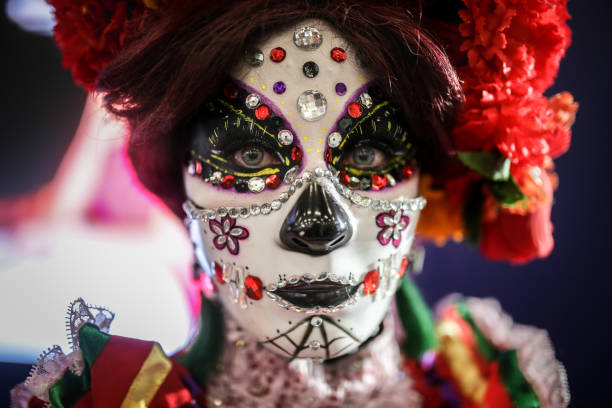 4,498,300,000
Big numbers catch your audience’s attention
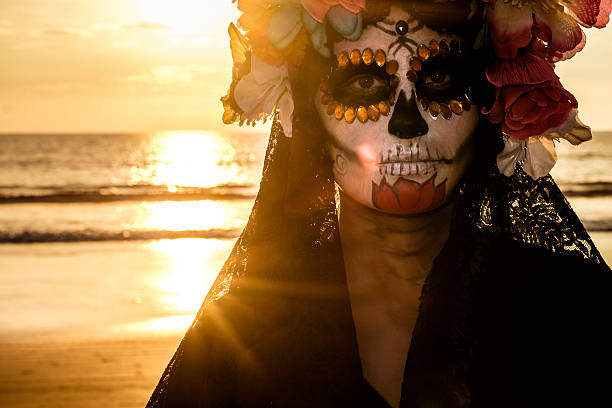 WHOA!
This can be the part of the presentation where you introduce yourself, write your email…
[Speaker Notes: slidesppt.net]
OUR TEAM
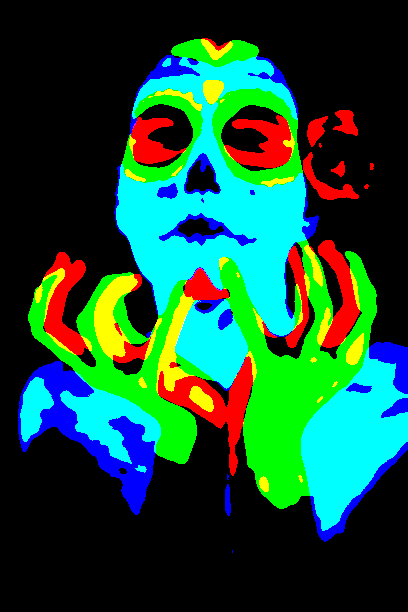 SUSAN DOE
JEFF SMITHS
You can replace the image on the screen with your own one
You can replace the image on the screen with your own one
Despite being red, Mars is a very cold place in the Solar System, not hot
01
Venus has a beautiful name and is the second planet from the Sun
02
CONCLUSIONS
Jupiter is a giant and the biggest planet in the Solar System
03
[Speaker Notes: slidesppt.net]
BIG ENDING WORDS
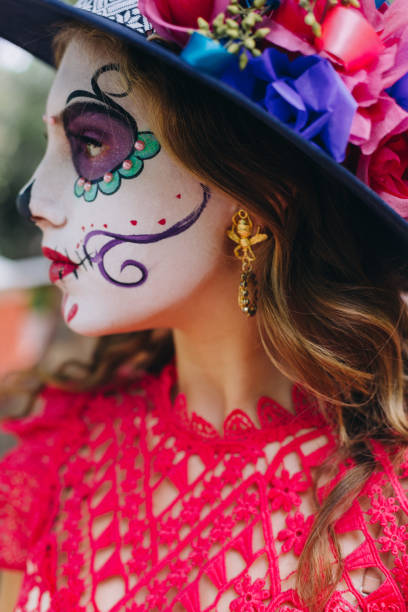 THANKS
Do you have any questions?
Please keep this slide for attribution
[Speaker Notes: slidesppt.net]
FUENTE
ELABORADO POR  : slidesppt.net
IMAGES :
gettyimages.es
FONTS :
Londrina Solid
Manjari
slidesppt.net
[Speaker Notes: slidesppt.net]
RESOURCES
[Speaker Notes: slidesppt.net]
Fully Editable Icon Sets: A
[Speaker Notes: slidesppt.net]
Fully Editable Icon Sets: B
[Speaker Notes: slidesppt.net]
Fully Editable Icon Sets: C
[Speaker Notes: slidesppt.net]